Polski Komisariat Plebiscytowy w Bytomiu
struktura i działalność
Polski Komisariat Plebiscytowy w Bytomiu -  struktura i działalność
Ogłoszenie plebiscytu  potrzebne przygotowania
od lutego 1920 roku władzę na obszarze plebiscytowym objęła Międzysojusznicza Komisja Rządząca i Plebiscytowa na Górnym Śląsku (fr. Commission Interalliée de Gouvernement et de Plébiscite de Haute Silésie)
Swoje organy utworzyły obie rywalizujące strony.
Reprezentującym interesy ludności polskiej Górnego Śląska oraz państwa polskiego został bytomski Polski Komisariat Plebiscytowy (PKPleb.), analogiczną instytucję (Niemiecki Komisariat Plebiscytowy) w Katowicach powołali Niemcy.
Polski Komisariat Plebiscytowy w Bytomiu -  struktura i działalność
Komisariat powstał jako swoista kontynuacja wcześniej działających już polskich instytucji: 
Podkomisariatu Naczelnej Rady Ludowej w Bytomiu, 
sosnowieckiego Komisariatu Rad Ludowych Śląskich oraz 
Generalnego Sekretariatu Plebiscytowego.
Zastanawiając się nad siedzibą sztabu polskiej akcji plebiscytowej kierownictwo obozu polskiego brało pod uwagę dwa miasta: Katowice i Bytom.
Polski Komisariat Plebiscytowy w Bytomiu -  struktura i działalność
Bytom, który dziennikarz „Kuriera Warszawskiego” określił mianem posiadającego „zewnętrzny charakter miasta niemieckiego, w którym pulsuje jednak polska krew”.
znajdował się w dogodniejszym miejscu do koordynowania akcji plebiscytowej, 
był w bezpośrednim sąsiedztwie granicy z Polską, 
miał bogatszą historię działań „budzicieli polskości” (m.in. Józefa Szafranka, Józefa Lompy, Norberta Bonczyka czy Adama Napieralskiego).
Polski Komisariat Plebiscytowy w Bytomiu -  struktura i działalność
siedzibą PKPleb. został Bytom, a w ramach tego miasta hotel „Lomnitz” - trzypiętrowa mieszczańska kamienica.
Polski Komisariat Plebiscytowy w Bytomiu -  struktura i działalność
siedzibą PKPleb. został Bytom, a w ramach tego miasta hotel „Lomnitz” - trzypiętrowa mieszczańska kamienica.
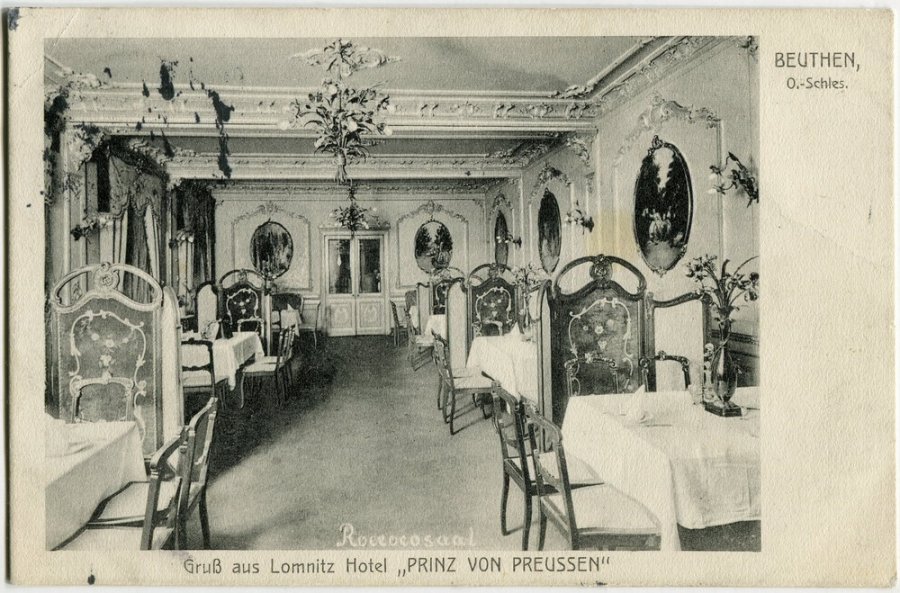 Polski Komisariat Plebiscytowy w Bytomiu -  struktura i działalność
siedzibą PKPleb. został Bytom, a w ramach tego miasta hotel „Lomnitz” - trzypiętrowa mieszczańska kamienica.
Polski Komisariat Plebiscytowy w Bytomiu -  struktura i działalność
Na czele stanął przybyły ponownie na Górny Śląsk Wojciech Korfanty, wytypowany przez Prezydium Rady Ministrów RP polskim komisarzem plebiscytowym jeszcze w grudniu 1919 roku, a mianowany na to stanowisko przez Naczelnika Państwa Polskiego Józefa Piłsudskiego 20 lutego 1920 roku.
Polski Komisariat Plebiscytowy w Bytomiu -  struktura i działalność
W wydanej w tym samym miesiącu pierwszej odezwie do społeczeństwa W. Korfanty prognozował, że „lud górnośląski po 7 wiekach rozłąki, cierpień i niewoli w triumfalnym pochodzie pośpieszy uścisnąć Matkę Ojczyznę i z nią się połączyć na wieki”, apelował o zachowanie rozsądku i zimnej krwi, uzbrojenie się „w stateczność, wytrwałość i sprawiedliwość”, nie uleganie prowokacji ze strony osób „lud nieuświadomiony do nierozważnych czynów, do pomszczenia krzywd mu wyrządzonych przez Niemców”.
Polski Komisariat Plebiscytowy w Bytomiu -  struktura i działalność
Nawoływał, by nie podejmować działań przeciwko „mieniu i życiu” pozostających na terenie plebiscytowym Niemców i Żydów. Swoje wystąpienie zakończył słowami: „Rozpoczęła się tedy ciężka walka o zdobycie Górnego Śląska dla ludu polskiego i Polski. Los jego spoczywa w rękach Waszych. Spokojem, pracą, statecznością i wiarą w dobrą sprawę naszą zwyciężymy i Śląsk Górny z Polską połączymy na wieki”. 
Wypowiedź była m.in. skierowana do przywódców Polskiej Organizacji Wojskowej Górnego Śląska i miała na celu danie im do zrozumienia, że komisarz nie będzie akceptował działań strony polskiej rozbieżnych z polityką wypracowaną w PKPleb.
Polski Komisariat Plebiscytowy w Bytomiu -  struktura i działalność
Tworząc Komisariat podjęto starania, by w jego składzie znaleźli się ważniejsi politycy, reprezentujący wszystkie liczące się polskie siły polityczne Górnego Śląska. 
Zabiegali o to sami politycy, dla których praca w PKPleb. stanowiła dowód prestiżu i pozycji politycznej („udział w pracach tej instytucji był najlepszym gwarantem trzymania ręki na pulsie wydarzeń”).
Polski Komisariat Plebiscytowy w Bytomiu -  struktura i działalność
Zastępcami W. Korfantego zostali: 
Konstanty Wolny (reprezentujący Chrześcijańskie Zjednoczenie Ludowe – ChZL), 
Józef Rymer (jeden z przywódców Narodowej Partii Robotniczej – NPR) 
Józef Biniszkiewicz (przywódca górnośląskiej Polskiej Partii Socjalistycznej – PPS). 
Tworzyli oni prezydium, które kierowało pracami Komisariatu. 
Powierzenie funkcji zastępców komisarza przywódcom najbardziej liczących się polskich ugrupowań politycznych miało ponadto wymiar symboliczny i pośrednio stanowiło dowód istnienia ogólnopolskiego frontu walki o włączenie Górnego Śląska do Polski.
Polski Komisariat Plebiscytowy w Bytomiu -  struktura i działalność
Przygotowania do plebiscytu W. Korfanty uznał za „wielką akcję propagandowo-oświatowo-społeczną, organizującą wszystkie dziedziny życia zbiorowego”. 
Z tego powodu, jak też w ramach przygotowywania podstaw polskich administracji Komisariat posiadał szeroką i zróżnicowaną strukturę. 
By maksymalnie uwzględnić wszystkie najważniejsze obszary utworzono w nim kilkadziesiąt jednostek (część z nich była jeszcze podzielona wewnętrznie), w większości zwanych wydziałami, kierowanych przez Prezydium.
Polski Komisariat Plebiscytowy w Bytomiu -  struktura i działalność
Sam proces powstawania struktury organizacyjnej trwał wiele miesięcy (aż do późnej jesieni 1920 roku). 
Łącznie PKPleb. zatrudniał od 226 osób w kwietniu 1920 roku do ponad tysiąca w lutym 1921 roku.
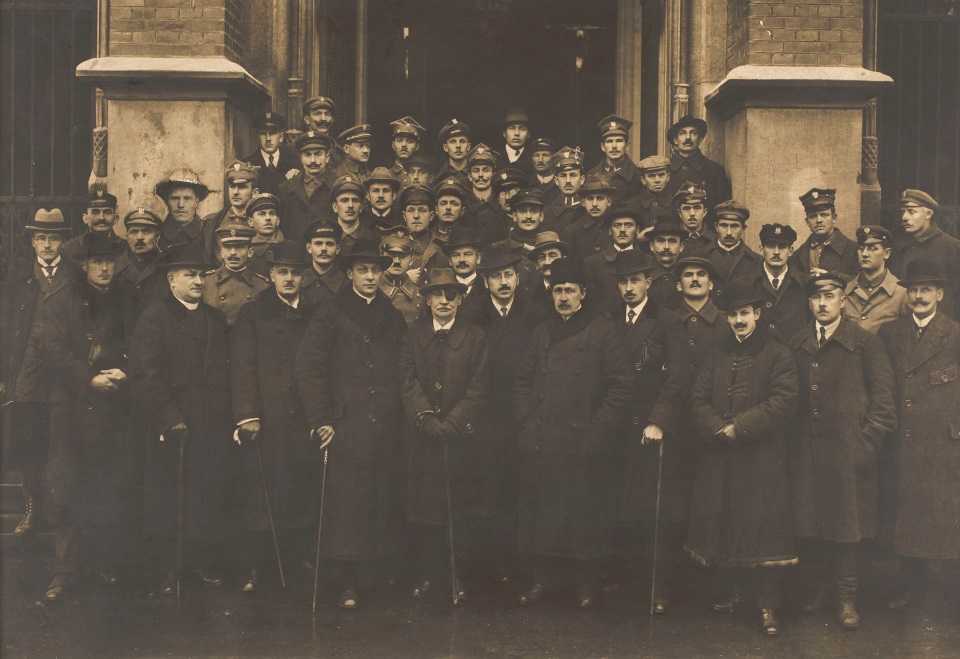 Polski Komisariat Plebiscytowy w Bytomiu -  struktura i działalność
Struktura organizacyjna PKPleb. kształtowała się w długim procesie i była mocno skomplikowana, co spowodowało, że w historiografii pojawiają się rozbieżności dotyczące liczby wydziałów.
Polski Komisariat Plebiscytowy w Bytomiu -  struktura i działalność
Polski Komisariat Plebiscytowy w Bytomiu -  struktura i działalność
Polski Komisariat Plebiscytowy w Bytomiu -  struktura i działalność
Polski Komisariat Plebiscytowy w Bytomiu -  struktura i działalność
Polski Komisariat Plebiscytowy w Bytomiu -  struktura i działalność
Polski Komisariat Plebiscytowy w Bytomiu -  struktura i działalność
Polski Komisariat Plebiscytowy w Bytomiu -  struktura i działalność
Polski Komisariat Plebiscytowy w Bytomiu -  struktura i działalność
Polski Komisariat Plebiscytowy w Bytomiu -  struktura i działalność
Poszczególne wydziały PKPleb. prowadziły swoją działalność merytoryczno-propagandową, która nawet przez stronę niemiecką oceniana była jako skuteczna. 
By sparaliżować działania strony polskiej Niemcy atakowali siedzibę  najbardziej znany atak 28 maja 1920 roku, systematycznie dyskredytowano także jego czołowych pracowników.
Polski Komisariat Plebiscytowy w Bytomiu -  struktura i działalność
Na poziomie powiatów i gmin funkcjonowały powiatowe i gminne komitety plebiscytowe, członkami których byli polscy radni i działacze. 
Bezpośredni nadzór nad ich działalnością sprawował Wydział Organizacyjny PKPleb.
Polski Komisariat Plebiscytowy w Bytomiu -  struktura i działalność
PKPleb. koordynował działania strony polskiej, nie tylko w kwestii prowadzenia akcji plebiscytowej, ale także przyszłości regionu po jego potencjalnym włączeniu w granice Polski. 
Dlatego działacze PKPleb. aktywnie włączyli się w prace nad Statutem Organicznym Województwa Śląskiego, który stał się podstawą nadania województwu autonomii.
Polski Komisariat Plebiscytowy w Bytomiu -  struktura i działalność
20 lipca 1920 roku PKPleb. wydał odezwę, w której informował mieszkańców regionu: „Powyższa ustawa konstytucyjna dla Śląska została wypracowana przez Komisariat Plebiscytowy w Bytomiu i przedłożona sejmowej Komisji konstytucyjnej. Komisja konstytucyjna wnosząc go pod obrady Sejmu zaznaczyła, że »dążenie ludności śląskiej do obszernego samorządu w ramach Rzeczypospolitej Polskiej zasługują ze wszechmiar na poparcie«. Sejm Rzeczypospolitej w dniu 15. lipca 1920 r. przyjął ten projekt jednogłośnie, pod przewodnictwem Marszałka Trąmpczyńskiego. 
Tekst kończyło stwierdzenie, że ten „cenny dokument prawny” „wyszedł z Bytomia” napotykając życzliwe przyjęcie w stolicy, co stanowiło dowód „serdecznej a opartej na obustronnemu zaufaniu współpracy” Górnego Śląska z państwem polskim.
Polski Komisariat Plebiscytowy w Bytomiu -  struktura i działalność
PKPleb. wydał także odezwę nawołującą do likwidacji II powstania. 
Wskazano w niej na osiągnięte cele (likwidację Sipo, „usunięcie tych żywiołów, które przyszły z głębi Niemiec, aby ludność polską niepokoić i urządzać napady i pogromy na Polaków”, ustanowienie doradców polskich przy urzędach). 
Zaapelowano o bezwzględne zaniechanie walk i ataków na ludność niemiecką (apel uszczegółowiono jako zakaz „rewizji po domach, tramwajach, kolejach i drogach”), złożenie broni i powrót do pracy.
Polski Komisariat Plebiscytowy w Bytomiu -  struktura i działalność
Wreszcie W. Korfanty jako polski komisarz plebiscytowy 23 lutego 1921 roku wydał odezwę, w której nawoływał do udziału w plebiscycie, zrzucenia jarzma niemieckiego, by „lud górnośląski […] jako pan samowładny objął władzę na Górnym Śląsku w swoje ręce i stał się panem swojej własnej ziemi”. 
Skrytykował w niej Radę Najwyższą za wyrażenie przez nią zgody na udział w plebiscycie emigrantów w tym samym terminie, co ludności zamieszkującej obszar plebiscytowy. Jak ocenił, decyzja ta dodała otuchy stronie niemieckiej. 
Zaapelował, by Polacy wzmożyli swoją aktywność w ostatnich przedwyborczych tygodniach oraz wzięli liczny udział w plebiscycie 20 marca 1921 roku.
Polski Komisariat Plebiscytowy w Bytomiu -  struktura i działalność
Wkrótce po przeprowadzeniu plebiscytu zaczęto likwidować poszczególne wydziały PKPleb., choć nie zostały jeszcze wówczas podjęte rozstrzygnięcia dotyczące przynależności Górnego Śląska. 
Istnienie PKPleb. w dotychczasowej formie okazało się już zbędne, okres kształtowania świadomości narodowej polskich mieszkańców Górnego Śląska można było uznać już za zakończony. 
Rola PKPleb. w procesie uświadamiania (zwłaszcza w zakresie aktywności kulturalno-oświatowej, poprzez pracę polskich stowarzyszeń, także muzycznych czy sportowych) pozostaje bezsporna  skutki widoczne stały się 2 maja 1921 roku.
Fotografie pozyskane z zasobów Internetu:
fotopolska.eu; bytom.pl; mojhistorycznyblog.pl; pl.wikipedia.org; muzeumslaskie.pl.